শুভেচ্ছা
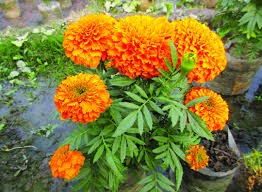 পরিচিতি
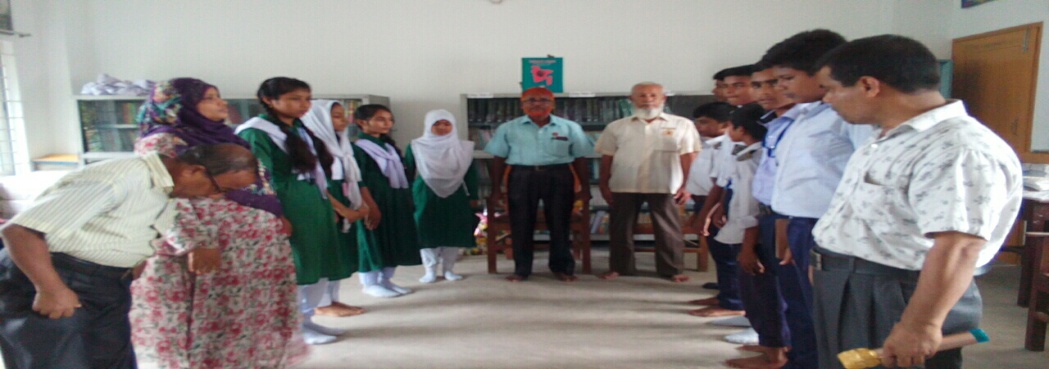 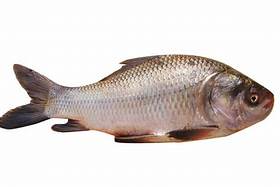 শিক্ষক 
মোঃ জাহাঙ্গীর আলম 
সহকারী শিক্ষক (শারীরিক শিক্ষা) ।
বিডিপি মাধ্যমিক বিদ্যালয়, 
গাজীপুর সদর, গাজীপুর।
পাঠ 
শ্রেণি- নবম/ দশম , 
বিষয়ঃ শারীরিক শিক্ষা , স্বাস্থ্য  বিজ্ঞান ও খেলাধুলা। 
অধ্যায়ঃ দশম,     পাঠ- ০৪ ।
নিচের ছবি  কোন  সমস্যা ?
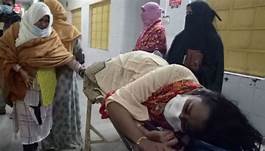 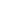 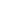 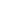 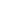 পাঠ ঘোষণা
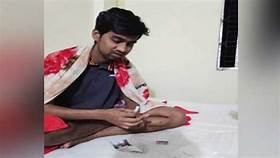 আজ আমাদের   পাঠ্যের  আলোচনা  হবে  মচকানো ও হাড়ভাঙ্গা । 
মচকানো ,  হাভাঙ্গা   এদের  লক্ষণ  ও প্রতিবিধান  নিয়ে ।
শিখন ফল
## মচকানো, হাড়ভাঙ্গার  জন্য প্রয়োজনীয় জ্ঞান লাভ করবে । 
## প্রতিবিধান   সমন্ধে  ধারণা  লাভ করতে পারবে । 
## হাড়ভাঙ্গার কারণ ও প্রতিকার জানবে ।
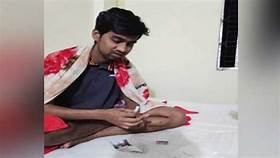 পাঠ উপস্থাপন
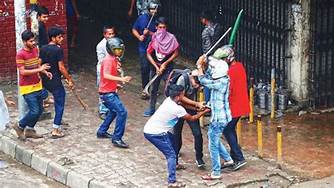 মচকানোঃ খেলাধুলা বা অন্য যে কারণে ই  হউক                                      না কেনো,                                      লিগামেন্ট টানটান বা ছিঁড়ে  যায় ,তবে  আহত স্থানে প্রচন্ড ব্যথা                                          হয় 
এবং চারপাশে ফুলে উঠে । একে মচকানো  বলে । 
প্রতিবিধানঃ আহত স্থানে  উপরে- নিচে দিয়ে  শক্তভাবে                                      তুলা দ্বারা  ব্যান্ডেজ  করতে হবে ।
হাড়ভাঙ্গাঃ  শরীরের কোন হাড় ভেঙ্গে গেলে  একে                    হাড়ভাঙ্গা বলে যা ইংরেজীতে Fracture বলে । 
হাড়ভাঙ্গা কয়েক প্রকার ; যেমন – সাধাধারণ, কম্পাউণ্ড                       ও জটিল , কমপ্লিকেটেড, ইম্প্যাক্টেড  গ্রিনস্টিক । 
শরীরের ভিতর, ভিতর থেকে বাহিরে, চামড়া ভেদ করে ,                 কিডনি, লিভার, ফুসফুস  ক্ষতিগ্রস্ত  করে । 
করণীয়ঃ ০১) রোগের চিকিৎসার জন্য ব্যবস্থ্যা এবং             ডাক্তারের কাছে নিতে হবে। 
০২) আঘাত প্রাপ্ত  স্থান  অনড় রাখতে হবে , যাতে                 নড়াচড়া করতে নাপারে । 
০৩) রোগীকে  তাড়াতাড়ি  হাসপাতালে   নিতে  হবে ।
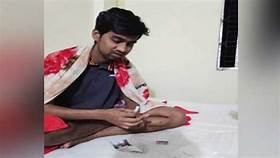 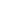 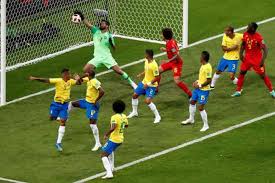 মুল্যায়ন
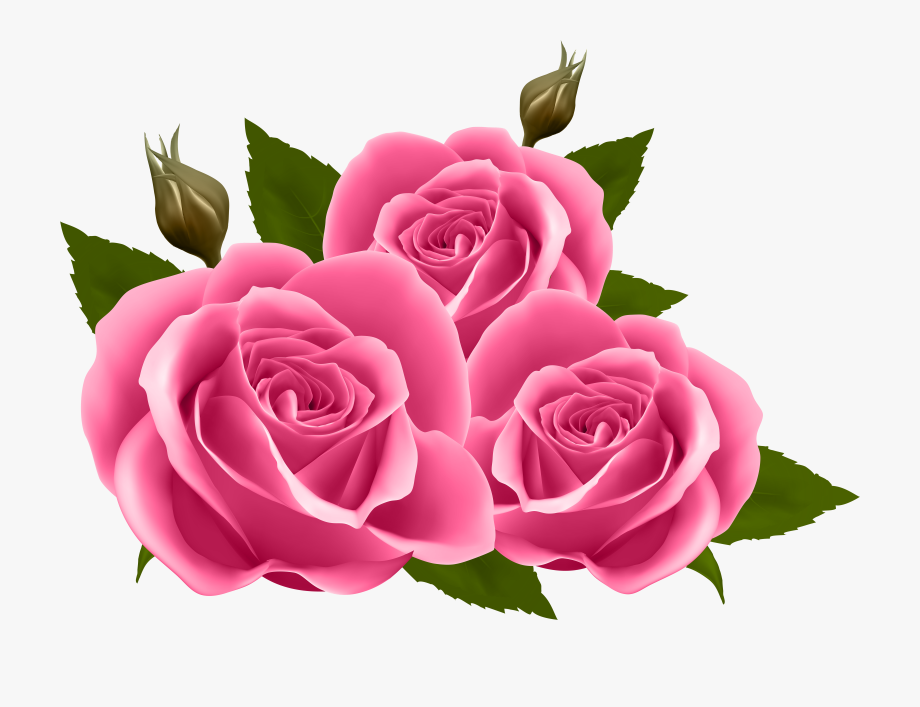 প্রশ্ন,  ব্ল্যাকবোর্ড , ছবি , চার্ট  ইত্যাদি র  মাধ্যমে  যাচাই   করা ।
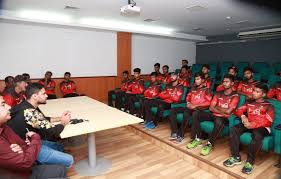 দলীয় কাজ
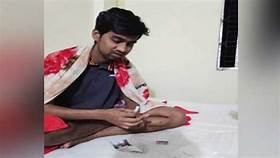 ক) হাড়ভাঙ্গা কাকে বলে ? 
খ) মচকানো কাকে বলে ? 
গ) হাড়ভঙ্গা  কত প্রকার   লিখ ?
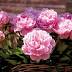 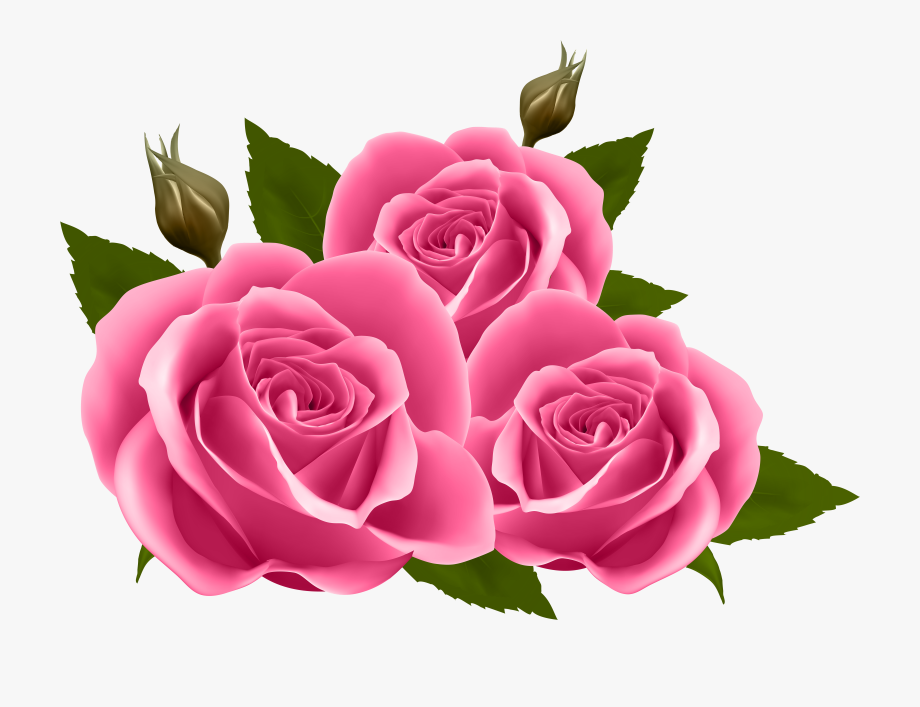 বাড়ির কাজ
১৫০ পৃষ্ঠা  থেকে ১৫১  পর্যন্ত  ভাল ভাবে পড়বে 
এবং ভালভাবে  শিখবে  ।
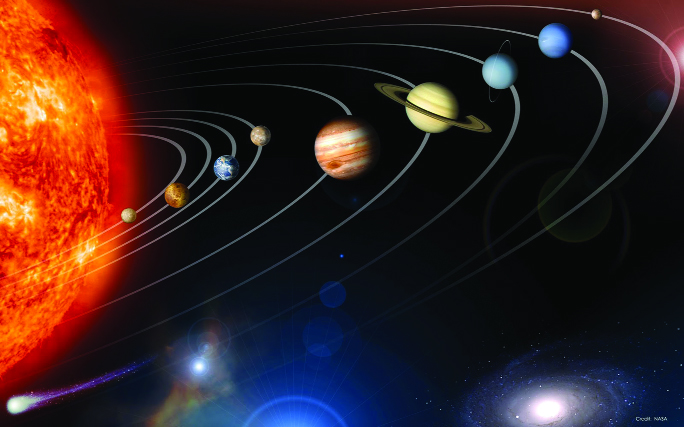 ধন্যবাদ
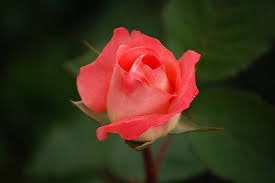